WHN – WP Entry(World History Notebook – Writing Prompt Entry
Imagine you are an anthropologist who is interpreting these statues.  What might these statues tell us about the history of the Sumerian people?
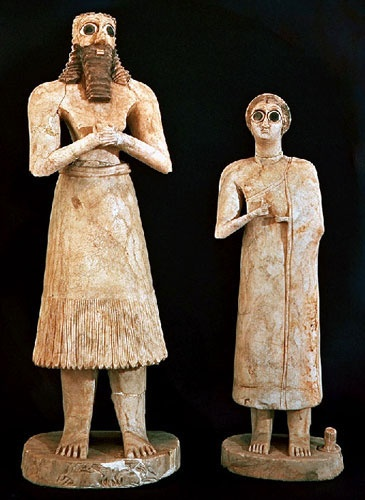 Mesopotamian Statue